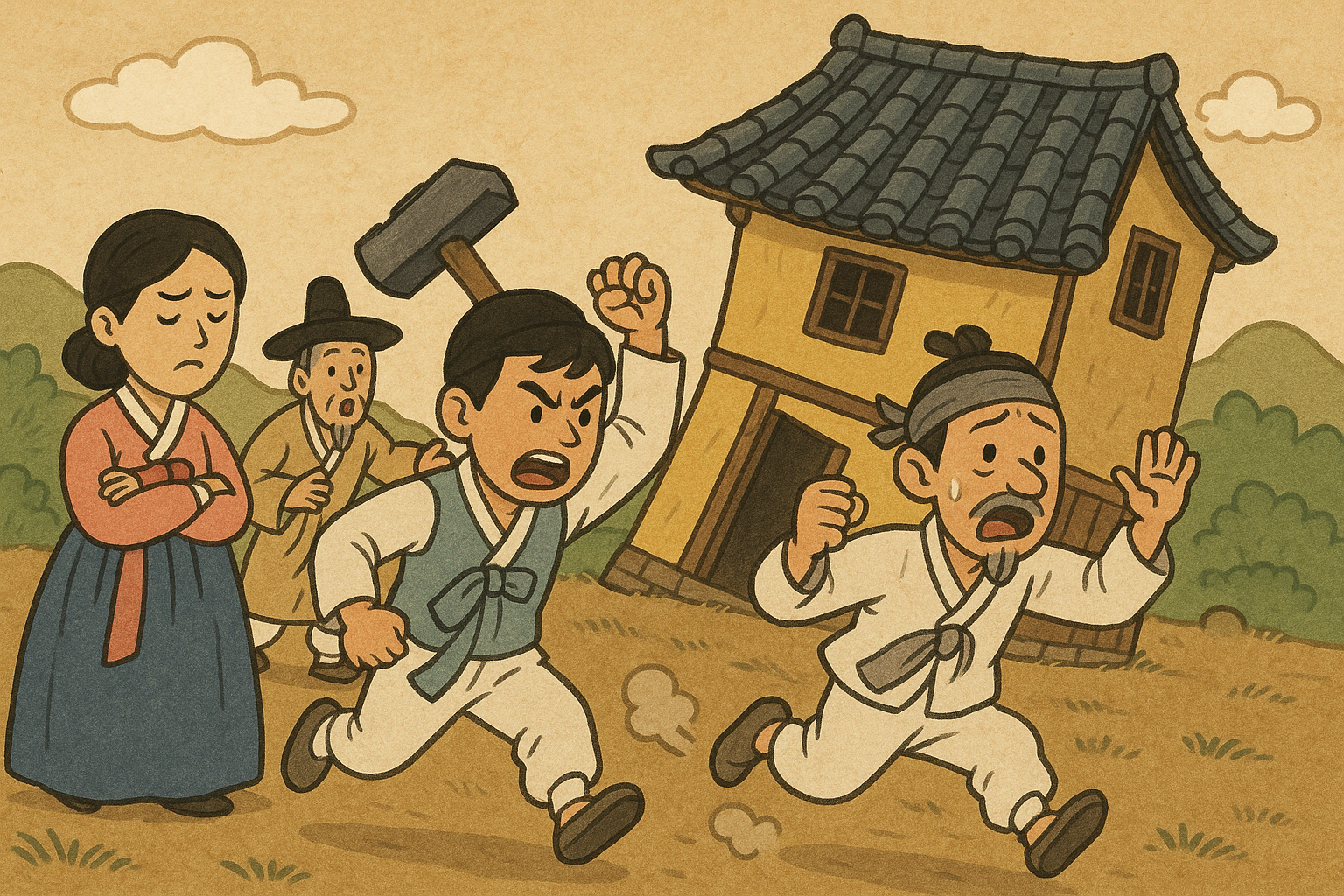 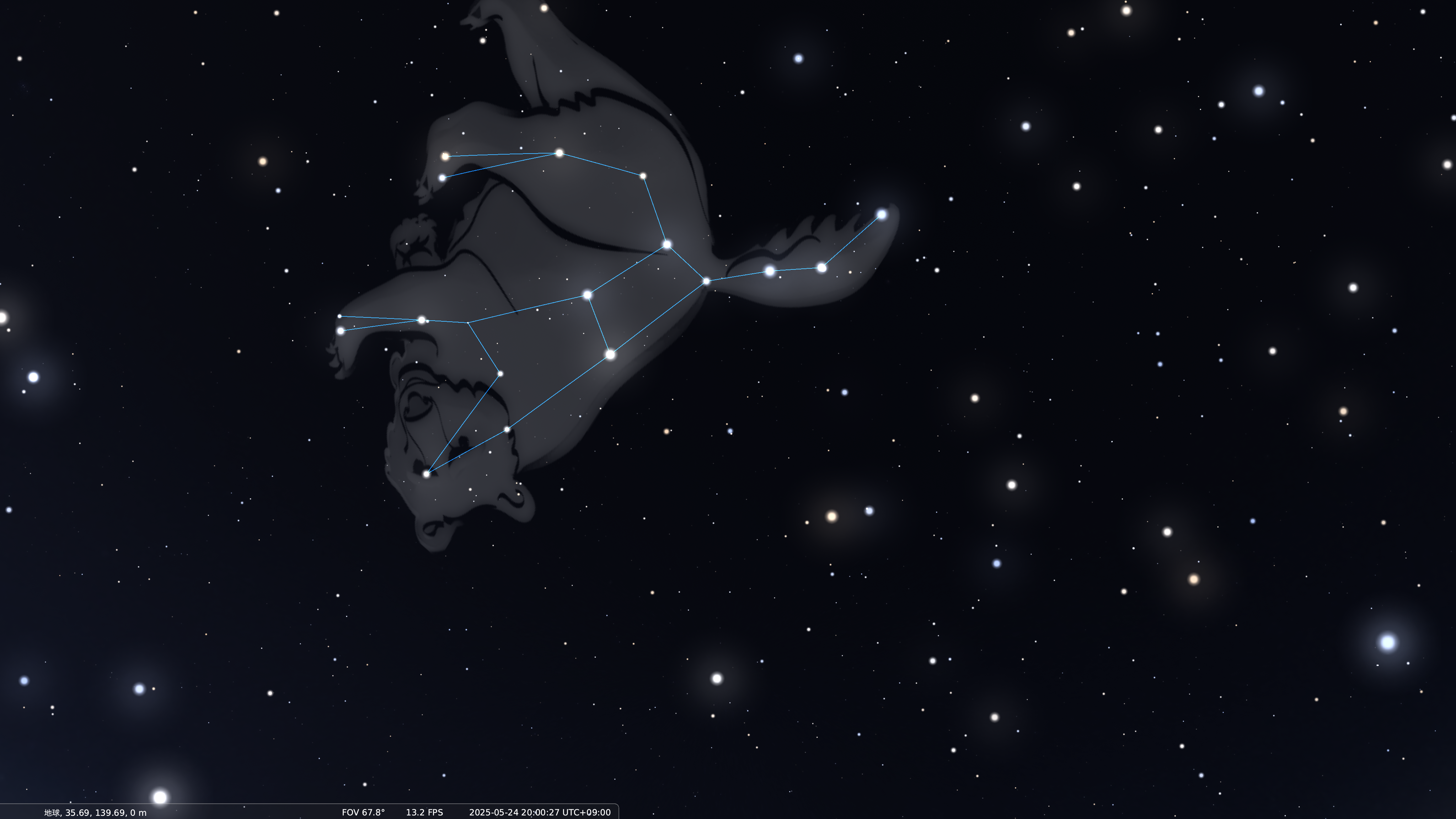 真上
9
8
7
3
6
2
5
4
1
北極星
織姫星
カペラ